KITCHEN LAY OUT AND EQUIPMENT
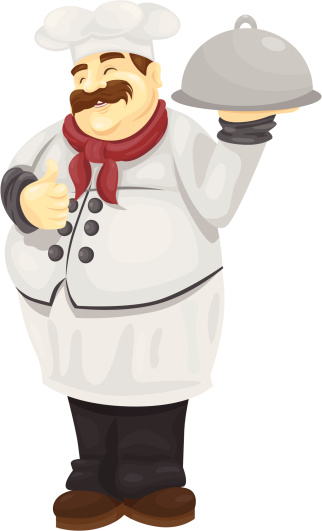 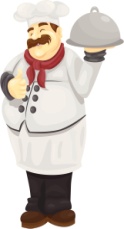 complete
the main activities in the kitchen are
D___LIV___RY
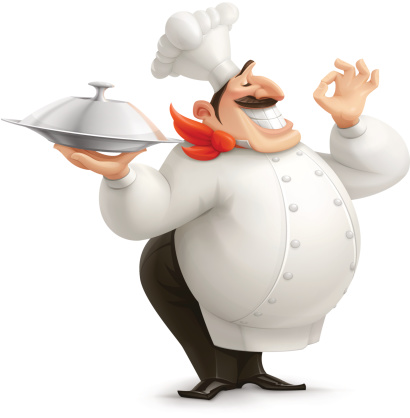 STOR___GE
___OOD PR___PARATI___N
COO___ING
___OLDING
SE___VICE
W___S___ING ___P
W___ST___ D___SPOS___L
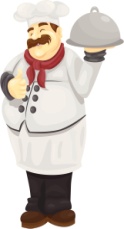 reorder
in the kitchen food is ...
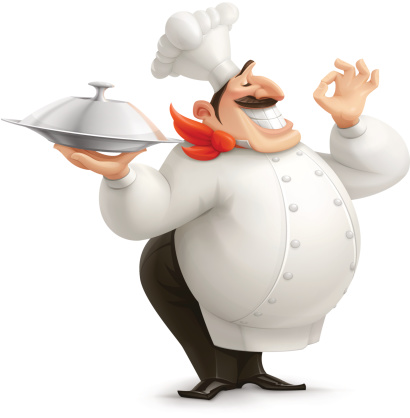 prepared
cooked
delivered
stored
cleaned
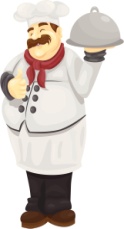 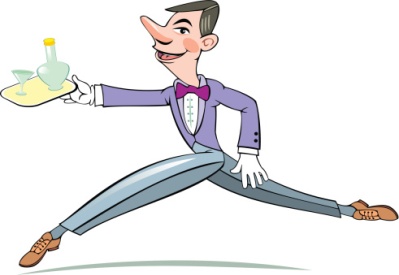 match
STORAGE
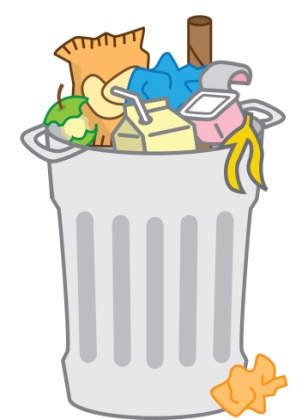 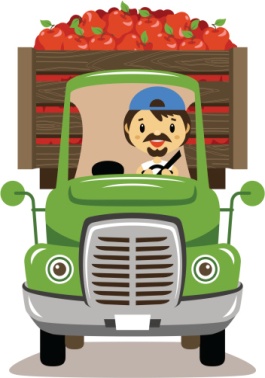 DELIVERY
SERVICE
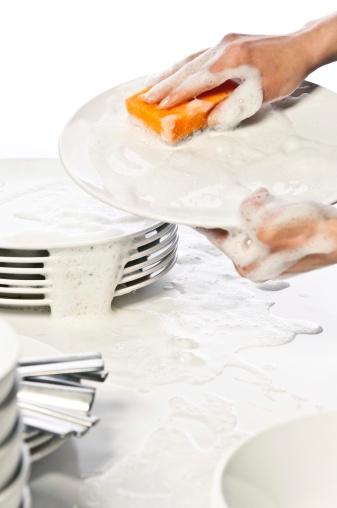 FOOD PREPARATION
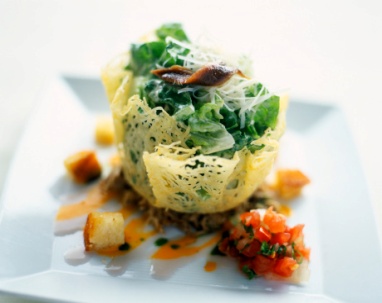 COOKING
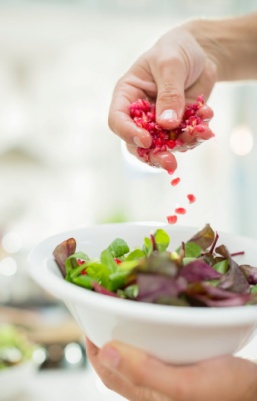 HOLDING
WASHING UP
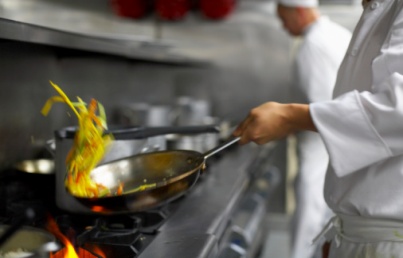 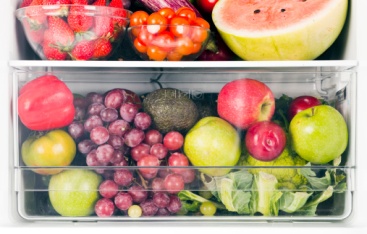 WASTE DISPOSAL
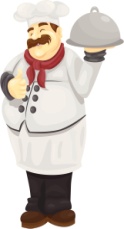 find the intruder
1
cooking
roasting
boiling
grilling
frying
2
pastry section
hot holding
chilled holding
waste
3
delivered
prepared
cleaned
store
cooked
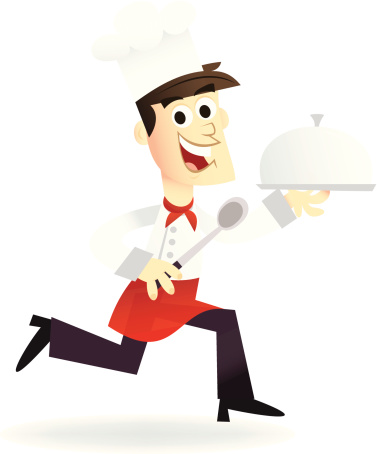 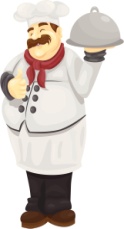 complete
1

2

3

4

5

6
the main activities in the kitchen are carried out in __________different areas

food is cooked in the ______________________ area

food is delivered and stored in the ______________________ area

food is cleaned and prepared in the ______________________ area

the first area is called "______________________ in"

we can find a waste disposal in the ______________________ area
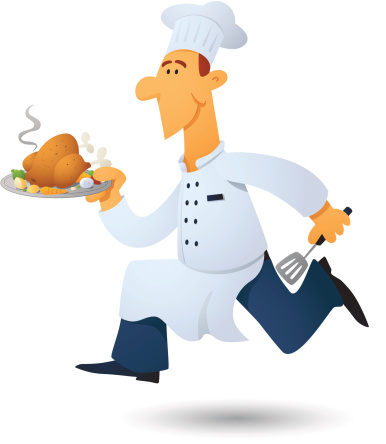 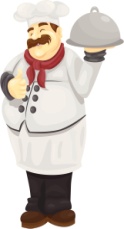 True False
in a kitchen ...
T   F
in the first area food is stored in freezers and storage cabinets
the second area is near the back entrance
the integrated cooking appliances are in the second area
pasta is stored in the first area
vegetables are trimmed in the second area
1
2
3
4
5
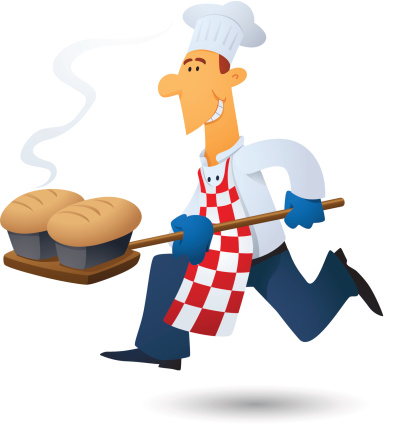 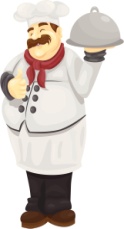 rearrange
1
2
3
4
5
needs
professional
layout
well
kitchen
designed
a
the
in
second
and
cleaned
food
area
is
for
prepared
cooking
the
freezers
is
delivered
in
area
the
in
first
and
food
stored
in
cooked
food
third
the
is
area
area
waste
disposed
is
second
in
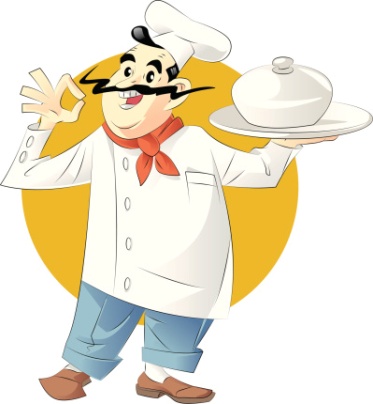 the
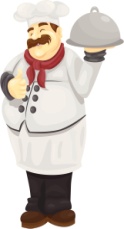 word search
WASH
BAKE
CLEAN
COLD
CUISINE
CULINARY
DISH
DINING ROOM
MEAT
PLEATS
SEE
WASTE
DRY GOOD
EAT
FISH
HAT
HOT
MEAN
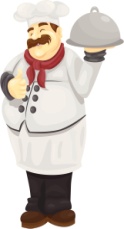 match
thanks to the latest technological innovations modular kitchen equipment includes:
gas or electric ranges with open burners or radiant plates
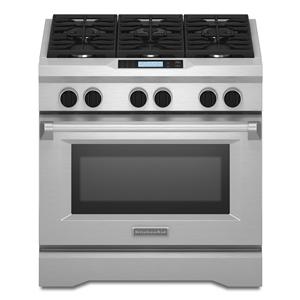 pasta cookers
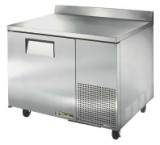 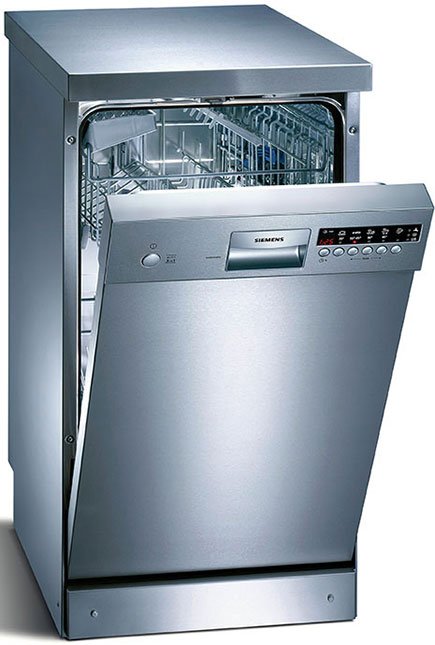 fryers
grills and griddles
ovens
steamers
bratt pans or braising pans
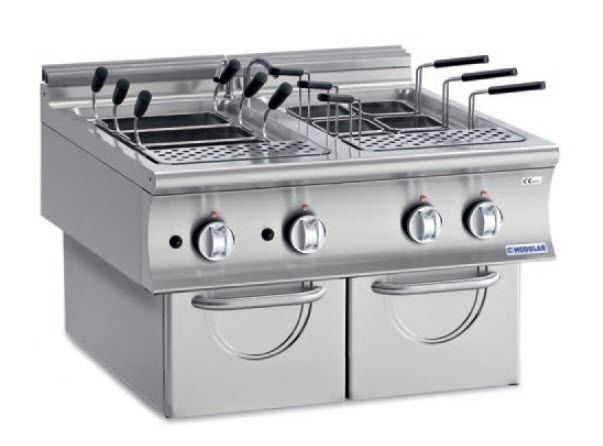 salamanders
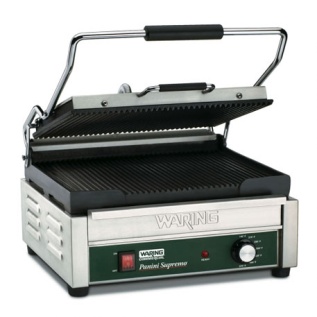 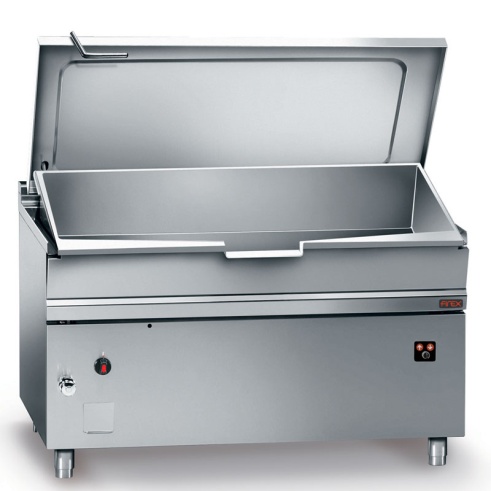 food preparation worktops
dish-washers
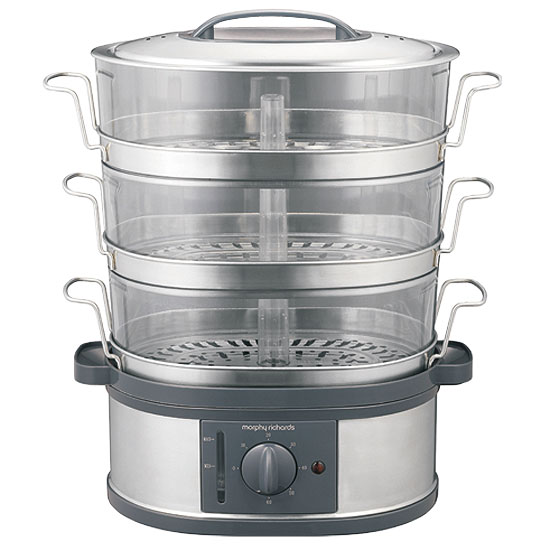 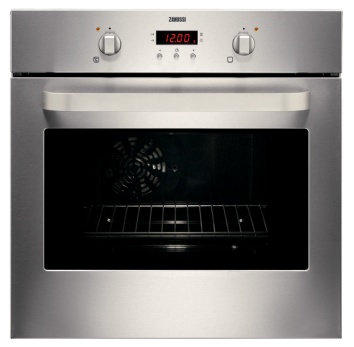 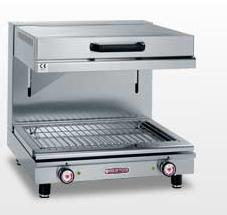 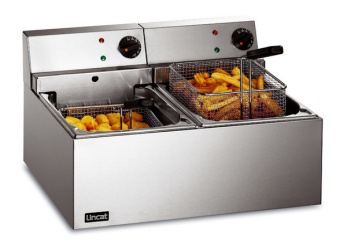 neutral unit
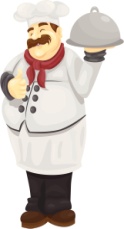 bain marie appliances
match
internal shelves
legs with adjustable feet
temperature control
fryers with basket lifting
fry top with radiant plates
backsplash panels
boiling pan
hob with open burners and grates
range
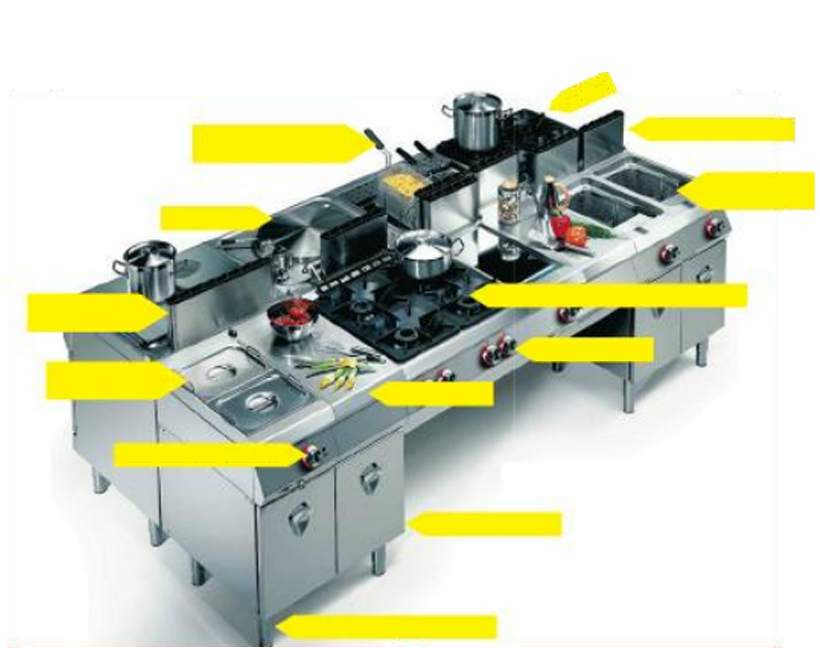 pasta cookers with basket lifting
control knobs
is used
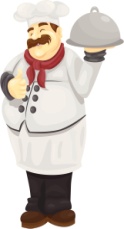 are used
complete sentences
1
2
3
4
5
6
7
8
pasta cooker
to adapt the height of a table
as a worktop while cooking
storage units
to place the pans on them
control knob
to store oil, salt, etc.
to reduce or raise the heat
range grates
to remove the food from oil
to cook by steam
bain marie appliances
to cook pasta
basket lifting
neutral unit
adjustable feet
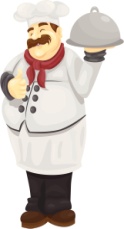 match
there are several types of oven to perform specific cooking functions
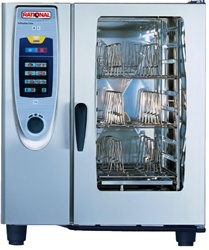 convection oven
conveyor or tunnel oven
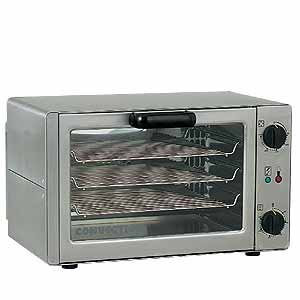 microwave oven
dry air combined cooking steam oven
pizza oven
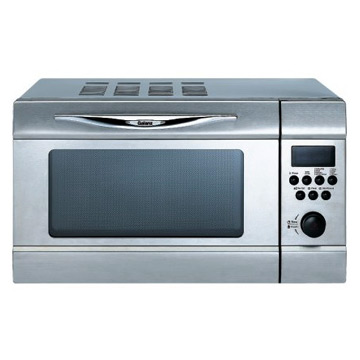 ideal for hot sandwiches
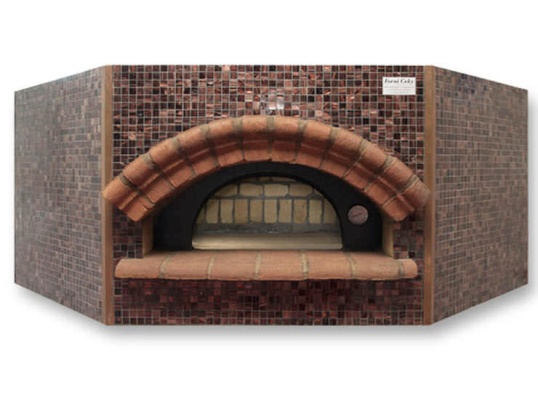 ideal for quick and efficient cooking
ideal for pizza
ideal for baked dishes
ideal to vacuum, steam, hold, stew, boil, etc.
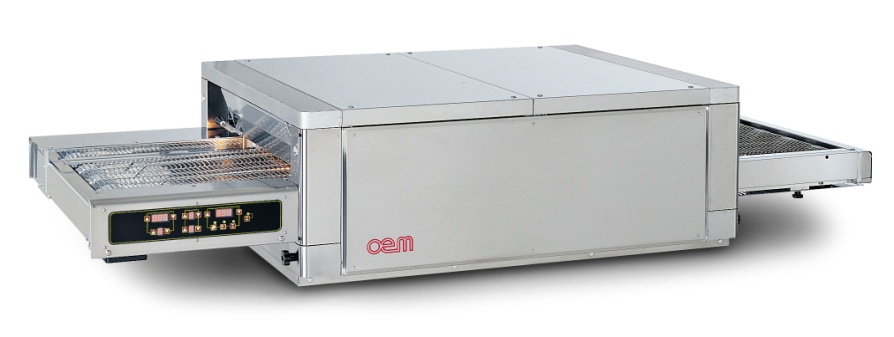 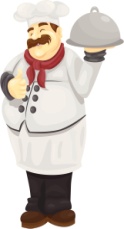 cold storing
match
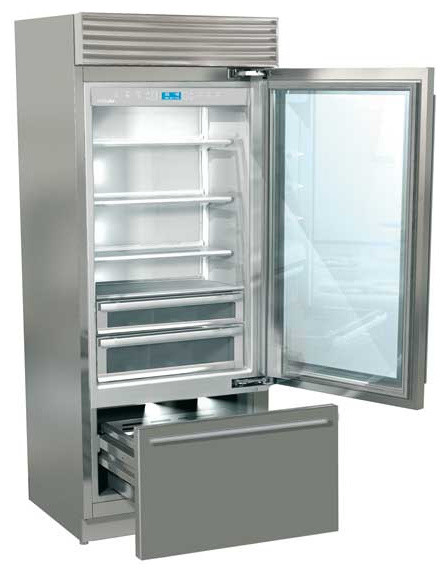 refrigerators/blast chillers/blast freezers
roll-in blast chillers/blast freezers
walk-in freezer
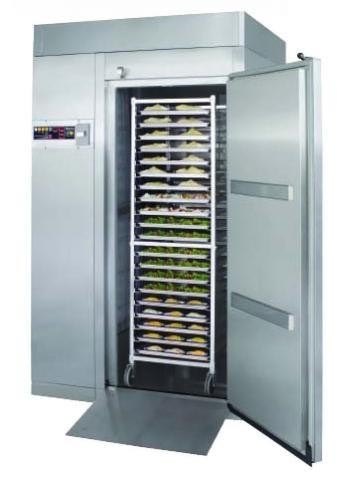 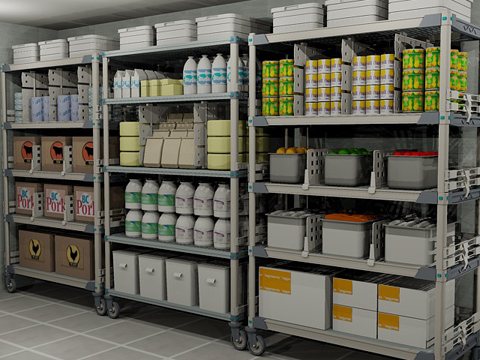 storage drawer
drain board
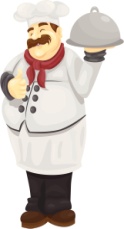 open gas burners
storage cabinet
match
knob
work top
water mixer
sink
oven
sink well
floor
hood
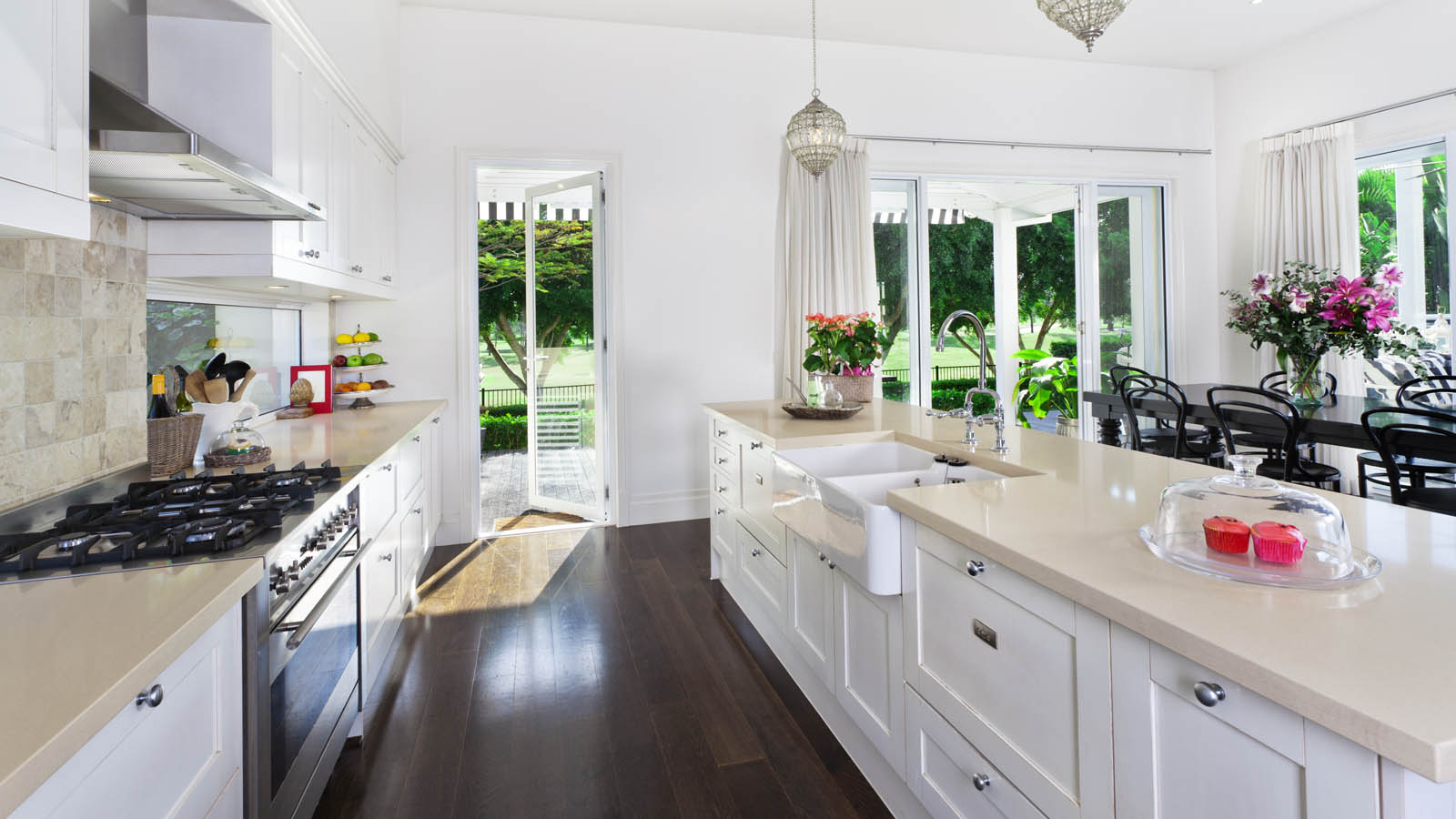